DevOps Automation for SAP: 
How a leading communication technology provider is driving innovation 

Christopher Hale & Syed Fahad
Basis Technologies
About The Customer
Global Telecomms leader:
120,000 employees
> 45,000 patents
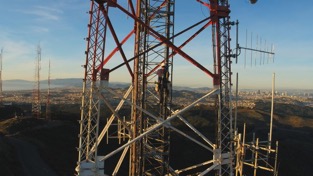 Business focus:
Networks
Digital Services
Managed Services
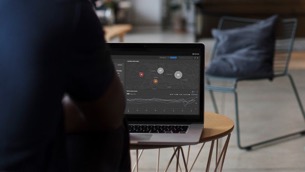 Emerging Business:
5G
IoT
R&D
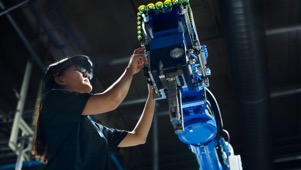 Why Change IT Methodology?
OBJECTIVES
Evolution towards agile/DevOps
DevOps is built on agile principles and provides a platform for greater speed, versatility and agility
Waterfall
DevOps
Agile
Long  pre-planned release cycles
Can be difficult to change direction
Business may wait a long time for delivery
Short & frequent releases
More responsive
Business gets new features faster
Testing, risk, impact and recovery time are low
Continuous delivery to business
Highly responsive
Automation reduce risks and improves quality
Greater business alignment & satisfaction
Improved productivity & efficiency
DevOps Project Objectives
Challenges in DevOps Transformation
DevOps Technical Strategy
Approach
Multi-App Domain Delivery (SAP disconnected)
Application Test
Integration Test
Create business requirement
Build
Deploy to Customer Environment
Continuous Integration build process
Single-domain Dev environment
Multi-domain QA environment (all apps)
Single-domain QA environment
Customer Production environment (all apps)
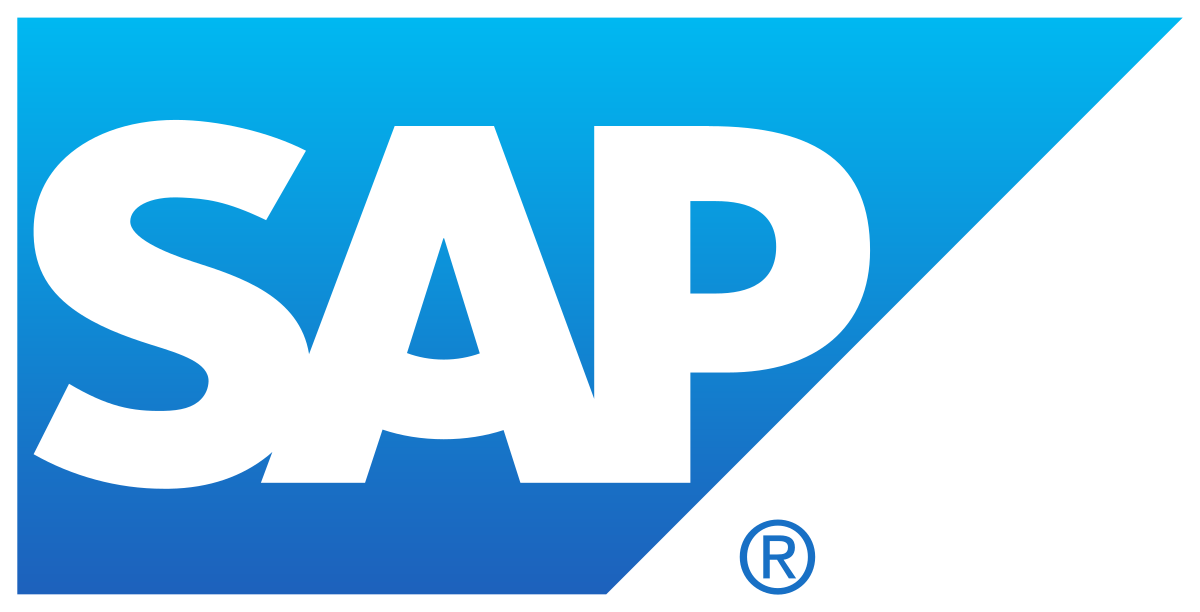 ERP
Single-domain Dev environment
Single-domain QA environment
Application 1
Single-domain Dev environment
Single-domain QA environment
Application 2
Single-domain Dev environment
Single-domain QA environment
Application 3
Single-domain Dev environment
Single-domain QA environment
Application N
Complex, Multi-track SAP Landscape
[Speaker Notes: Transport path complexity
N+1 Problem]
DevOps Technical Strategy: SAP Challenges
[Speaker Notes: SAP arch. More complex that the rest of the software
What about……???]
Solving the Problem
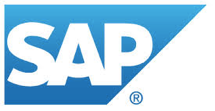 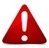 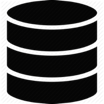 App N…
App 1
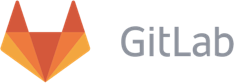 Automatic build, test, deploy
App 2
App 3
[Speaker Notes: What Ericsson realized what they wanted to achieve
Bridge tech and functional gap for CI/CD pipeline]
Solving the Problem: ActiveControl
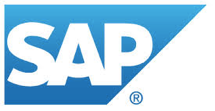 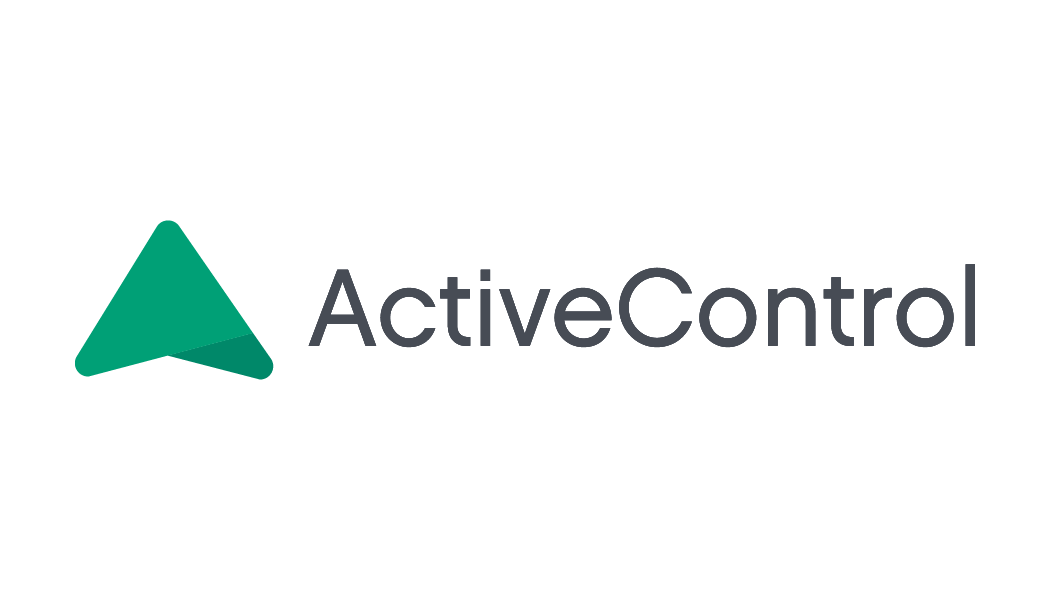 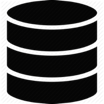 App N…
App 1
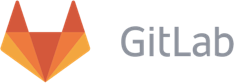 Web
Automatic build, test, deploy
Supply chain
CRM
App 2
App 3
[Speaker Notes: We heard from Ericsson that they wanted to like other software solutions]
Integrate Toolsets and Applications
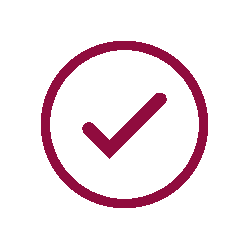 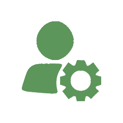 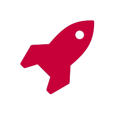 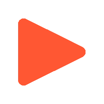 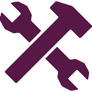 Run
Test
Manage & Collaborate
Build
Deploy
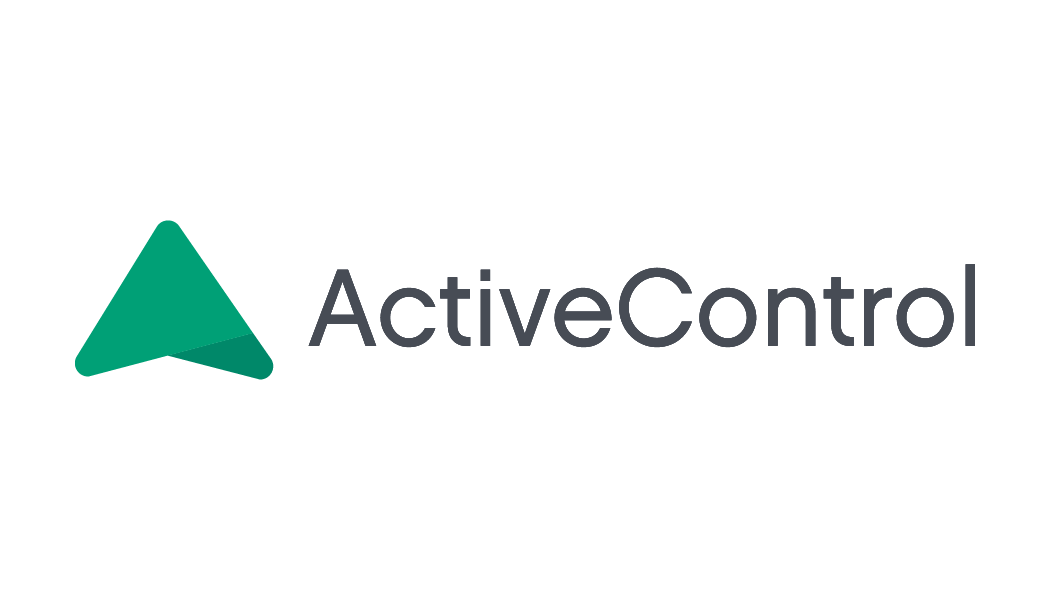 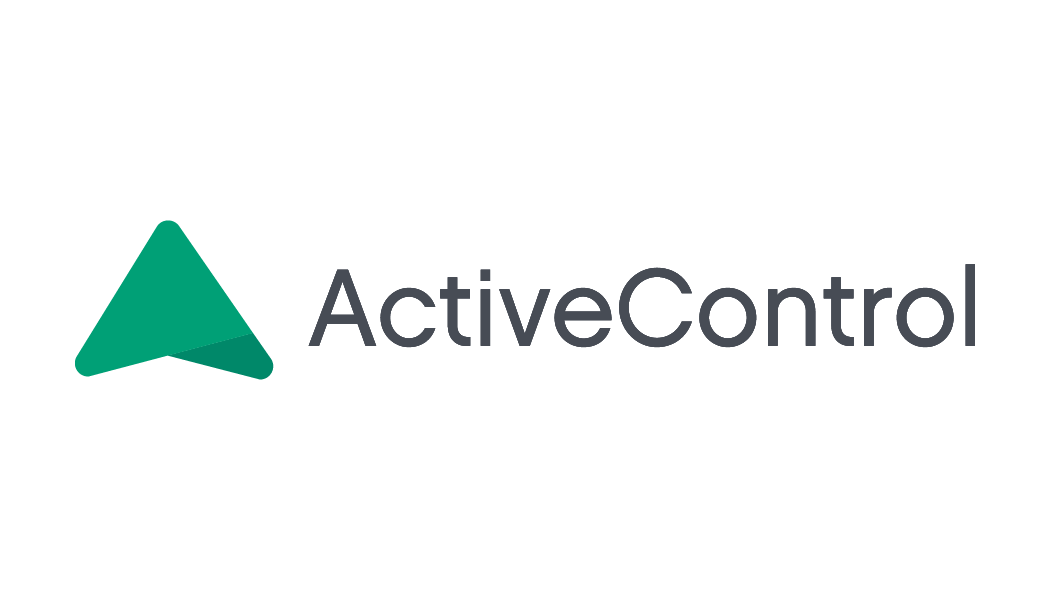 Continuous Delivery
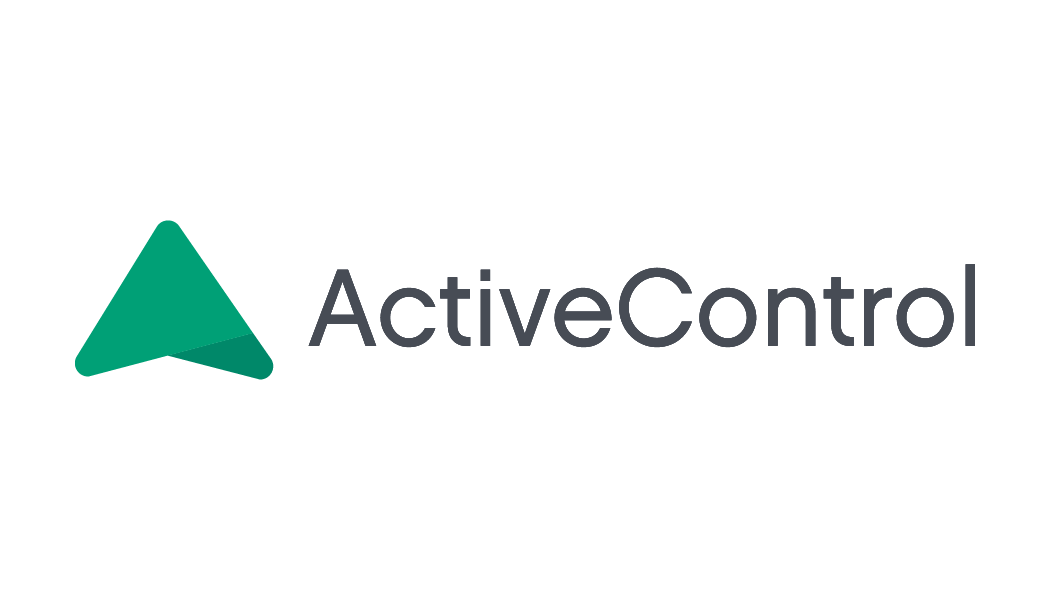 Continuous Integration
Requirements & Backlog
Source Code & Version Control
ITSM & Agile
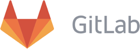 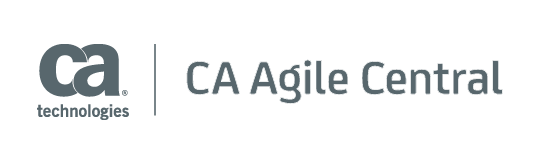 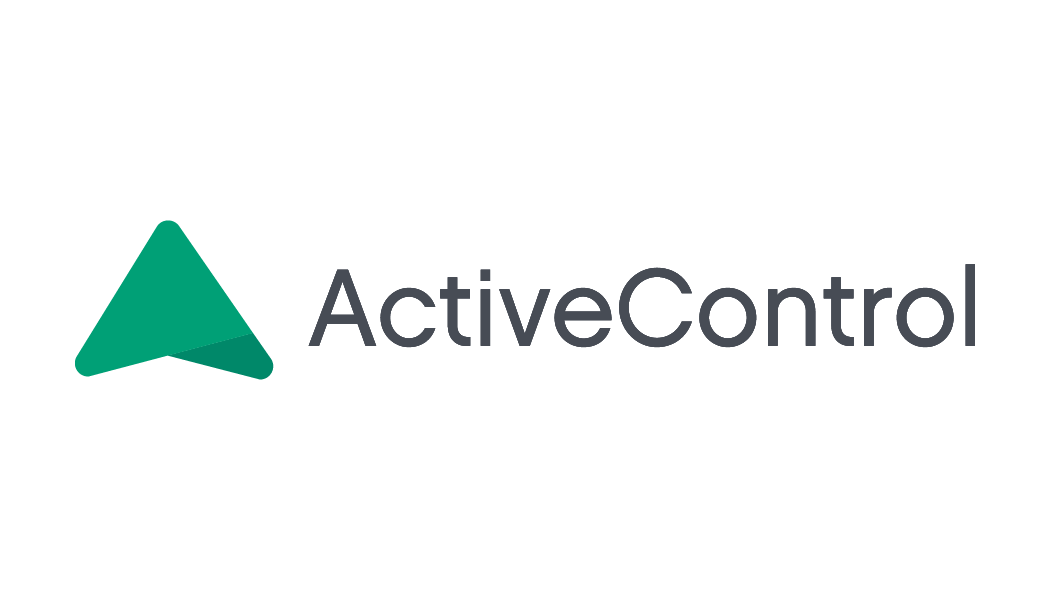 Single-domain environment (e.g. SAP)
Multi-domain environment (all apps)
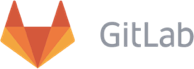 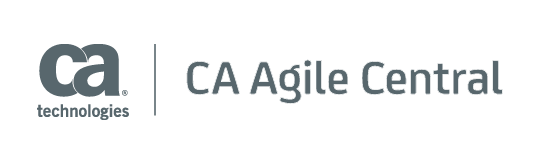 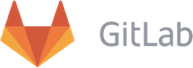 Create business requirement
CI pipeline
Check in SAP info (incl. Task ID)
Commit trigger
Validate Task ID
Deployment trigger
Trigger deployment
Deploy to single env.
Return deployment status
Return deployment status
Trigger single domain tests
Return test results
Trigger deployment
Deploy to multi-domain env.
Return deployment status
Return deployment status
Trigger multi-domain tests
Return test results
Achieving Multi-App Domain Delivery (with SAP)
Application Test
Integration Test
Create business requirement
Build
Deploy to Customer Environment
Continuous Integration build process
Single-domain Dev environment
Multi-domain QA environment (all apps)
Single-domain QA environment
Customer Production environment (all apps)
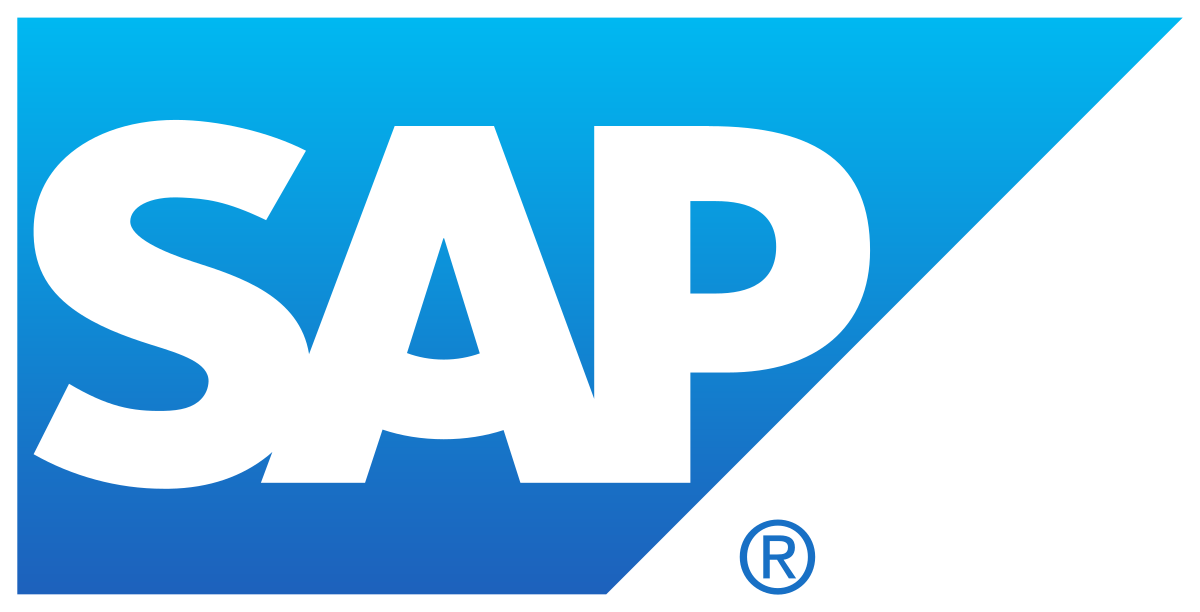 ERP
Single-domain Dev environment
Single-domain QA environment
Application 1
Single-domain Dev environment
Single-domain QA environment
Application 2
Single-domain Dev environment
Single-domain QA environment
Application 3
Single-domain Dev environment
Single-domain QA environment
Application N
Continuous Delivery in Action
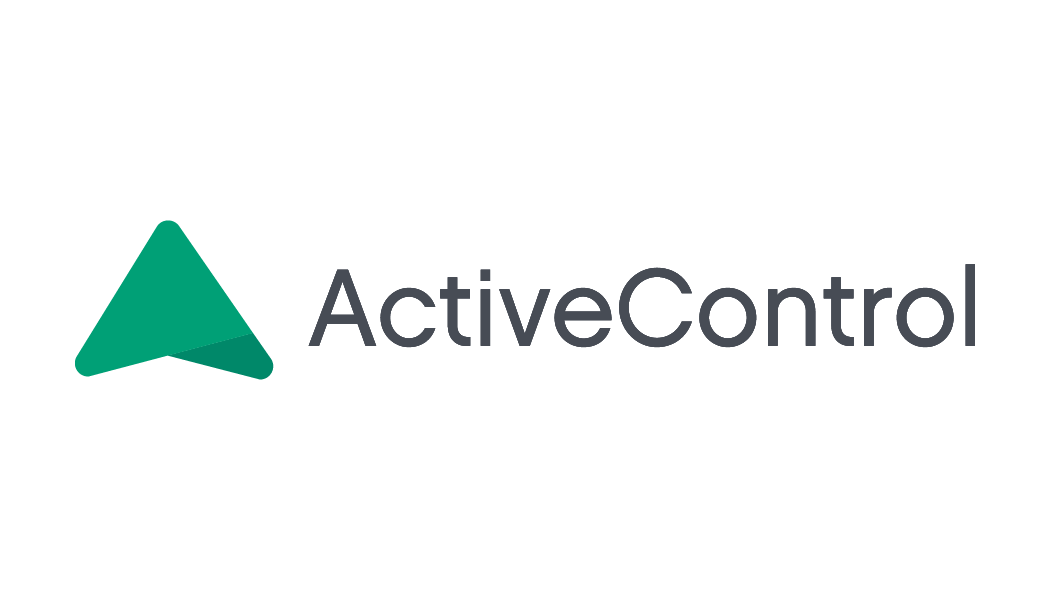 Major telecom provider
Seamless management of change across a dynamic SAP landscape
Co-ordinated,  automated deployments across 15 IT applications, including an N+10 SAP landscape
Continuous, on-demand delivery of up to 2,500 SAP transports in a 2-week period
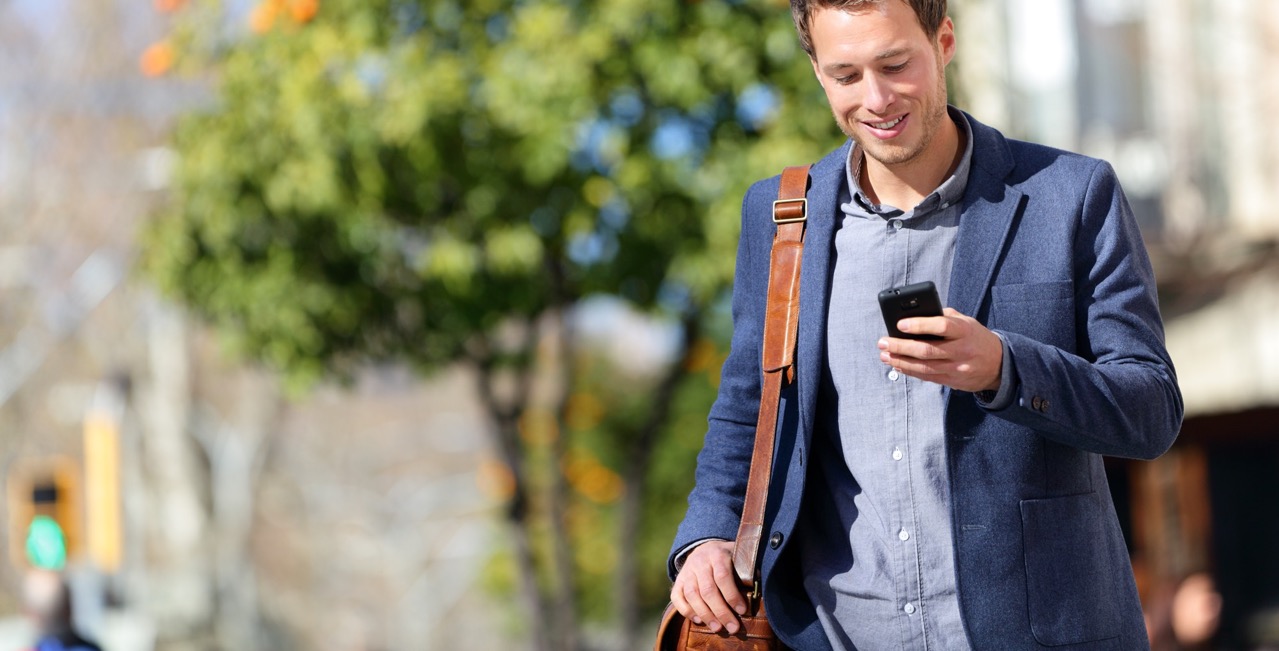 Benefits of ActiveControl
Automatic, co-ordinated build, test and deployment of change (SAP and non-SAP)
SAP deployment in sync with other app domains
SAP deployment triggered automatically
SAP development is integrated into wider application delivery process
SAP team delivers quality KPIs to project branch
Enables tracking and coherence in delivery process
Faster business response and product rollout via frequent deployment of integrated, cross-application change
About Basis Technologies
We build software automation that enables our customers to optimize the way they run SAP.
We focus on bringing DevOps & Continuous Delivery to SAP environments
Global offices serving customer base of multi-national brands
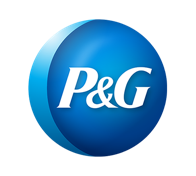 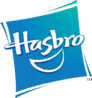 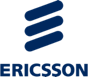 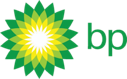 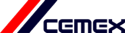 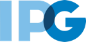 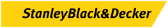 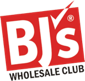 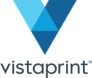 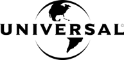 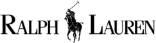 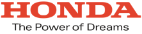 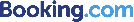 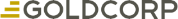 Questions?
www.basistechnologies.com
Follow Us
Thank you for your time
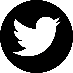 Follow us on           at @ASUG365